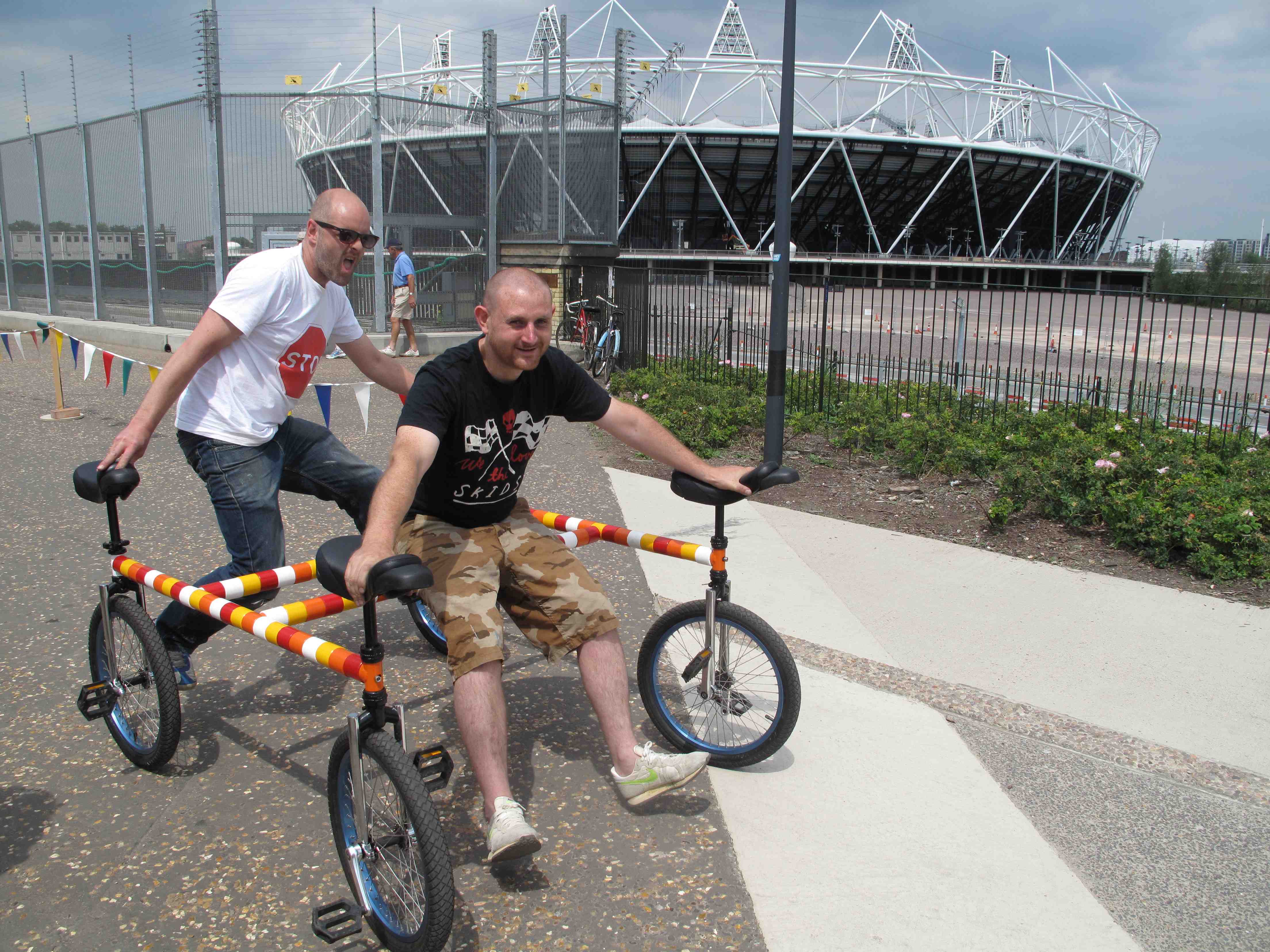 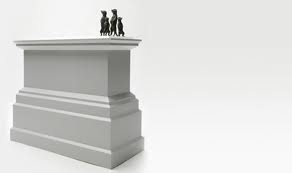 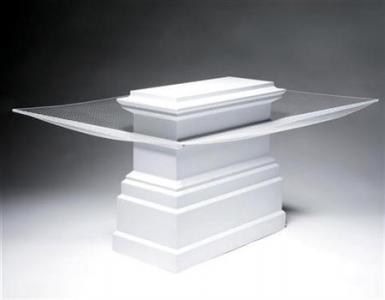 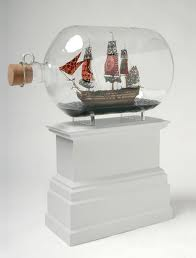 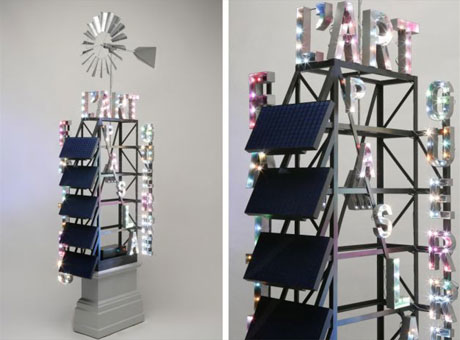 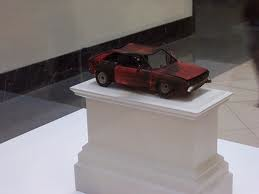 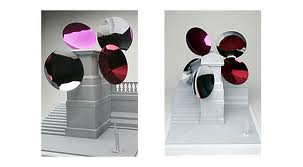 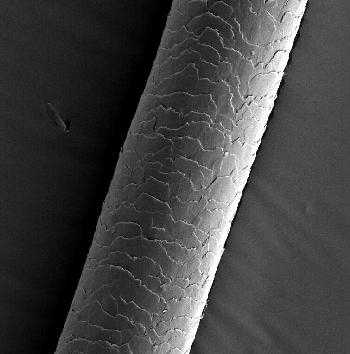 HAIR &DUST
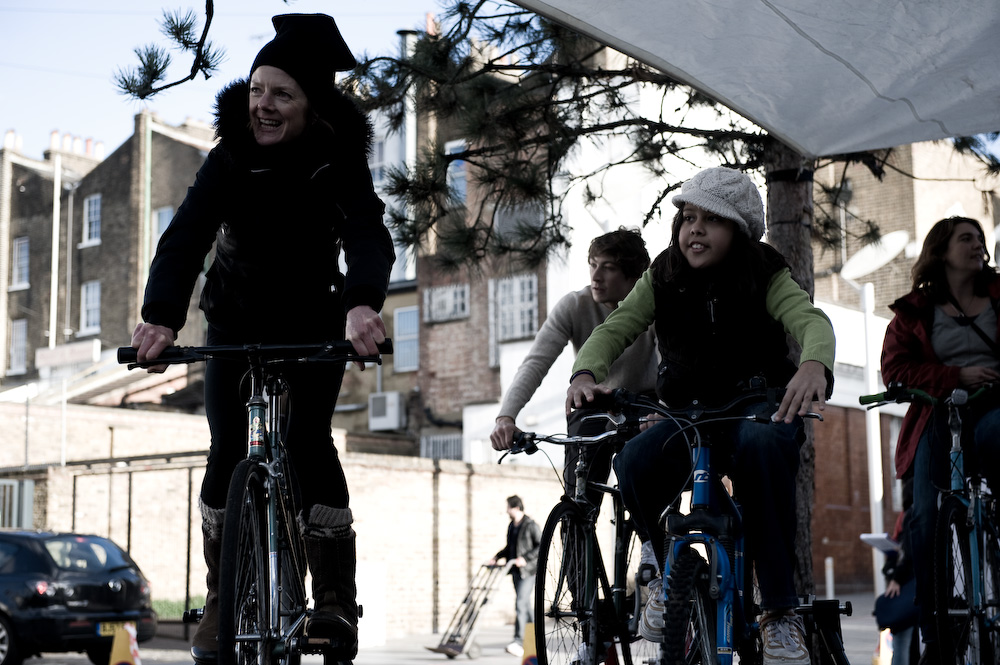 Bicycle powrered
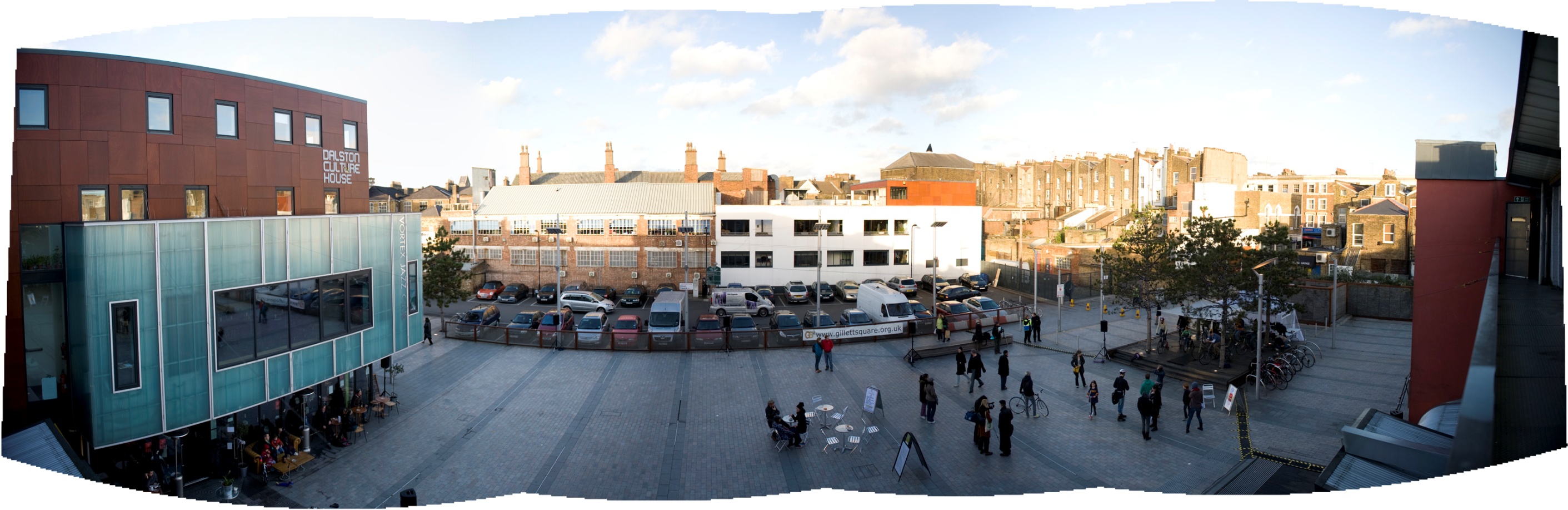 Gillett Square
‘EXHALE’ school workshop ink breath drawings designed by artist Effie Coe.
Art and science family activities, Norfolk and Norwich Festival 2011.
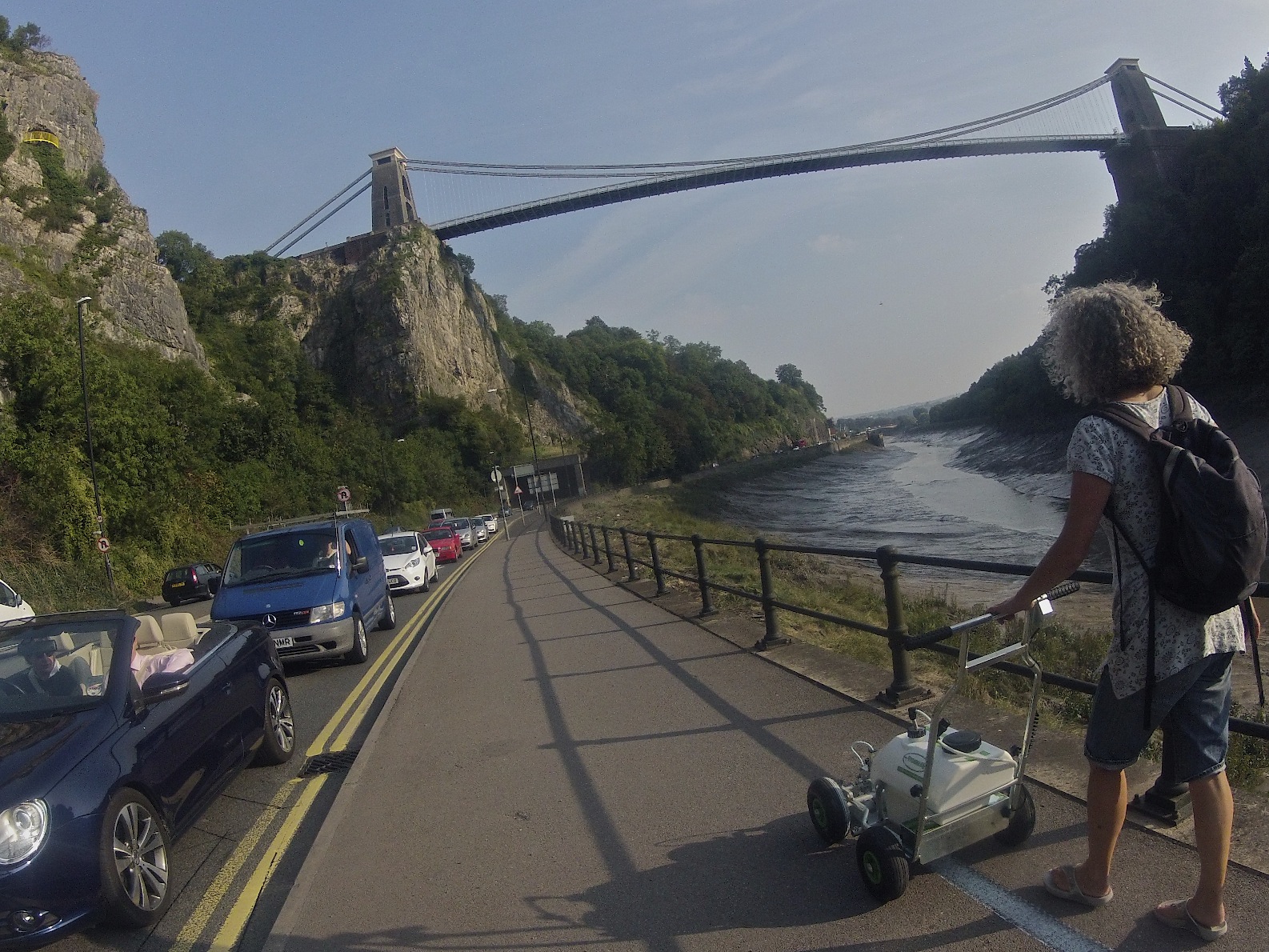 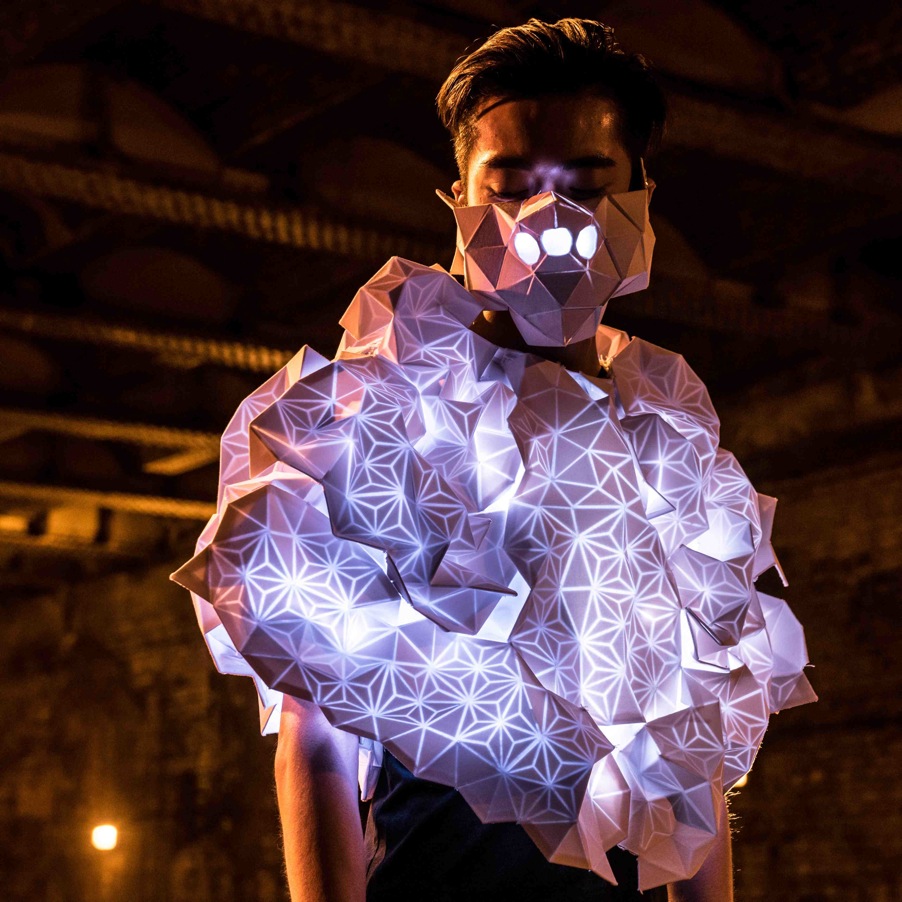 http://invisibledust.com/project/kasia-molgas-human-sensor-project/
Offshore: artists explore the sea
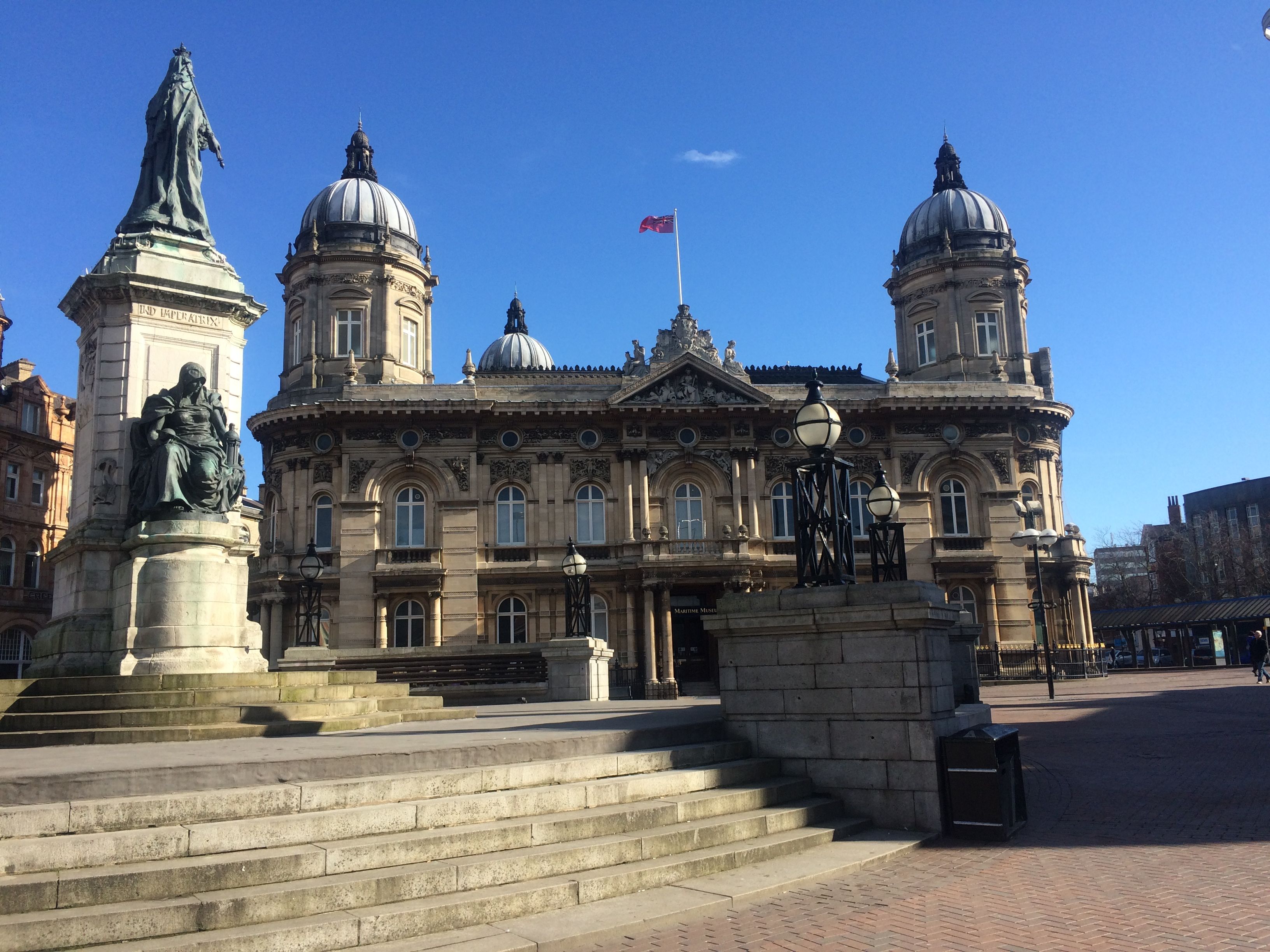 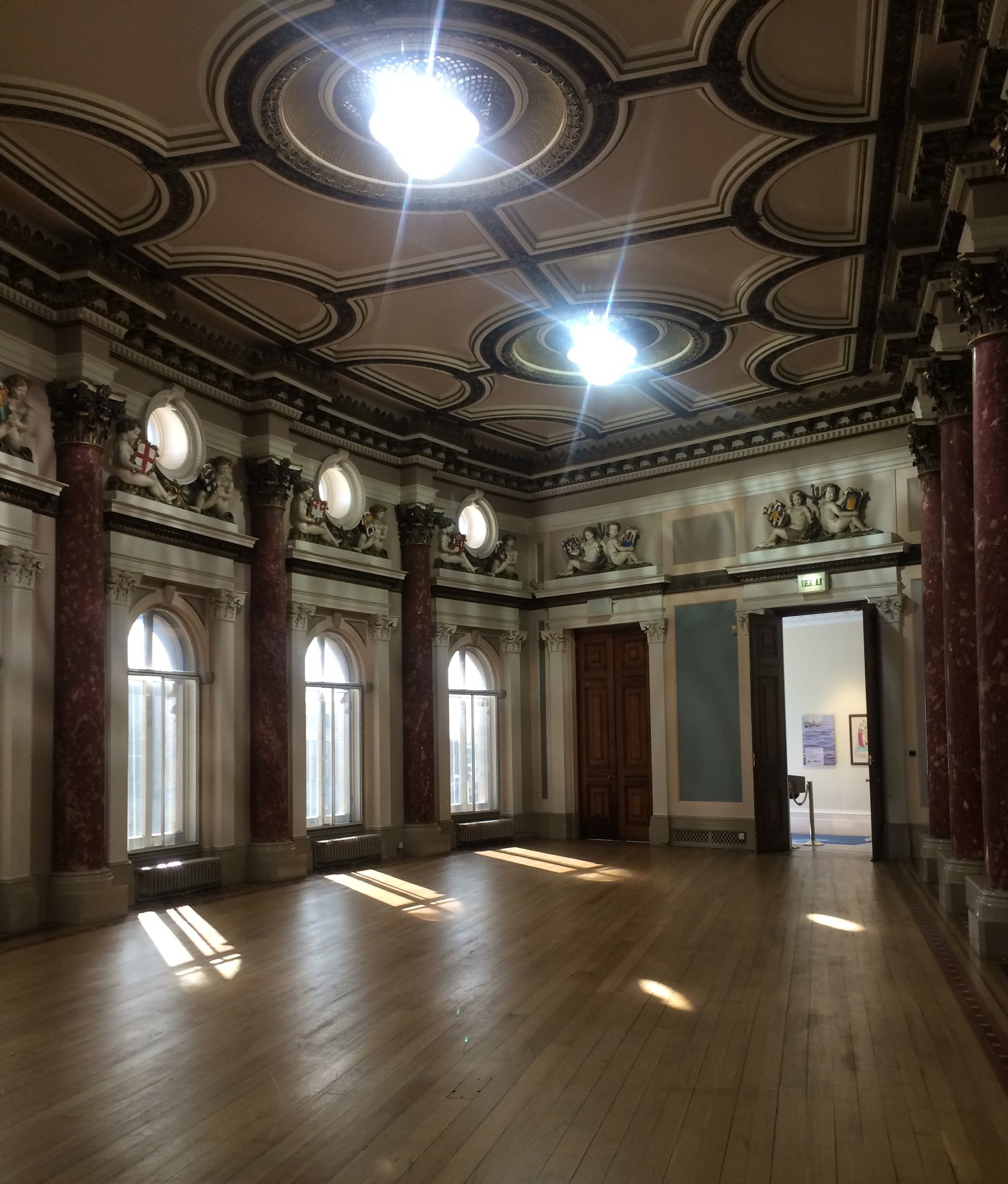 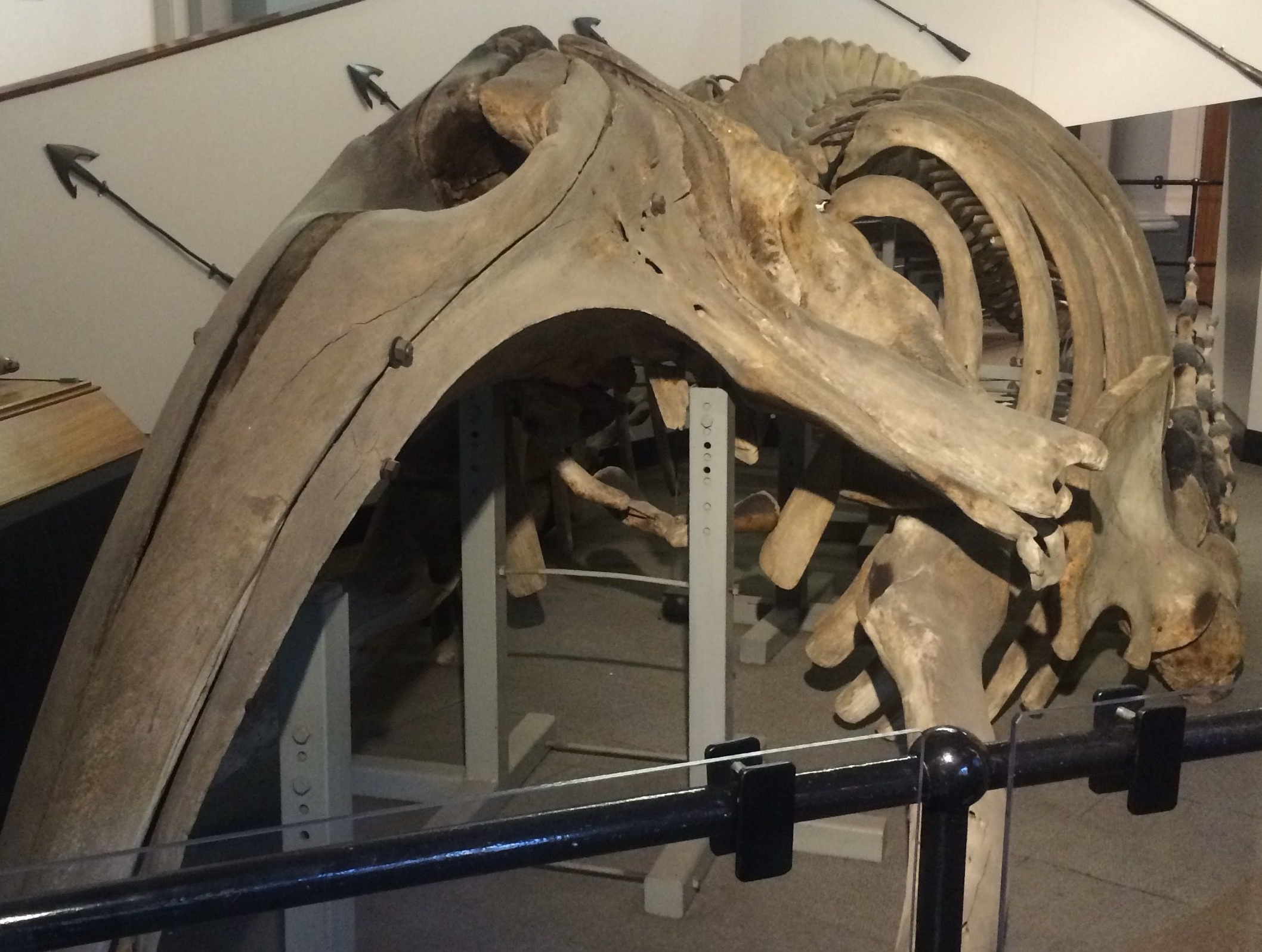 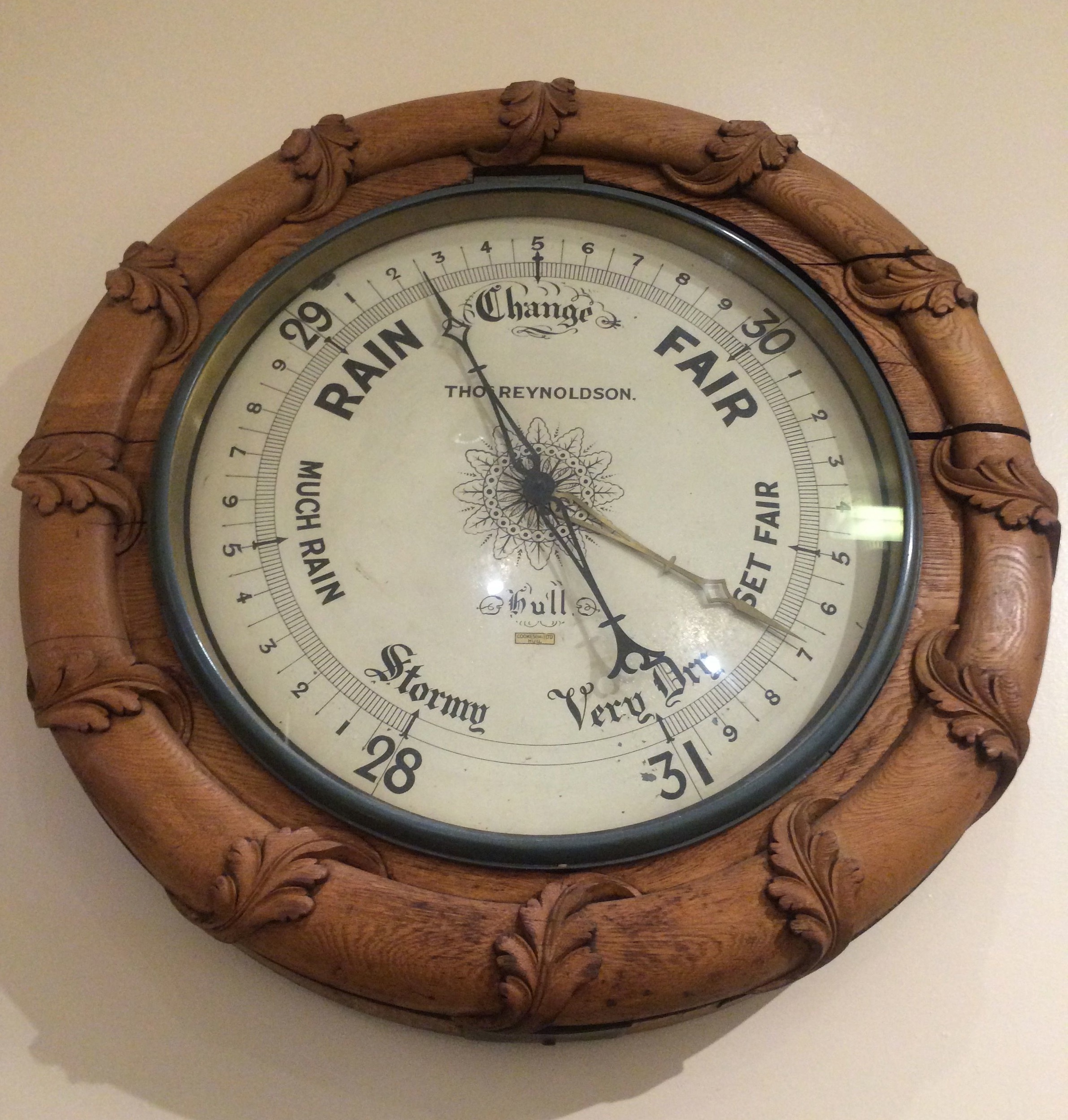 [Speaker Notes: Hull Maritime Museum]
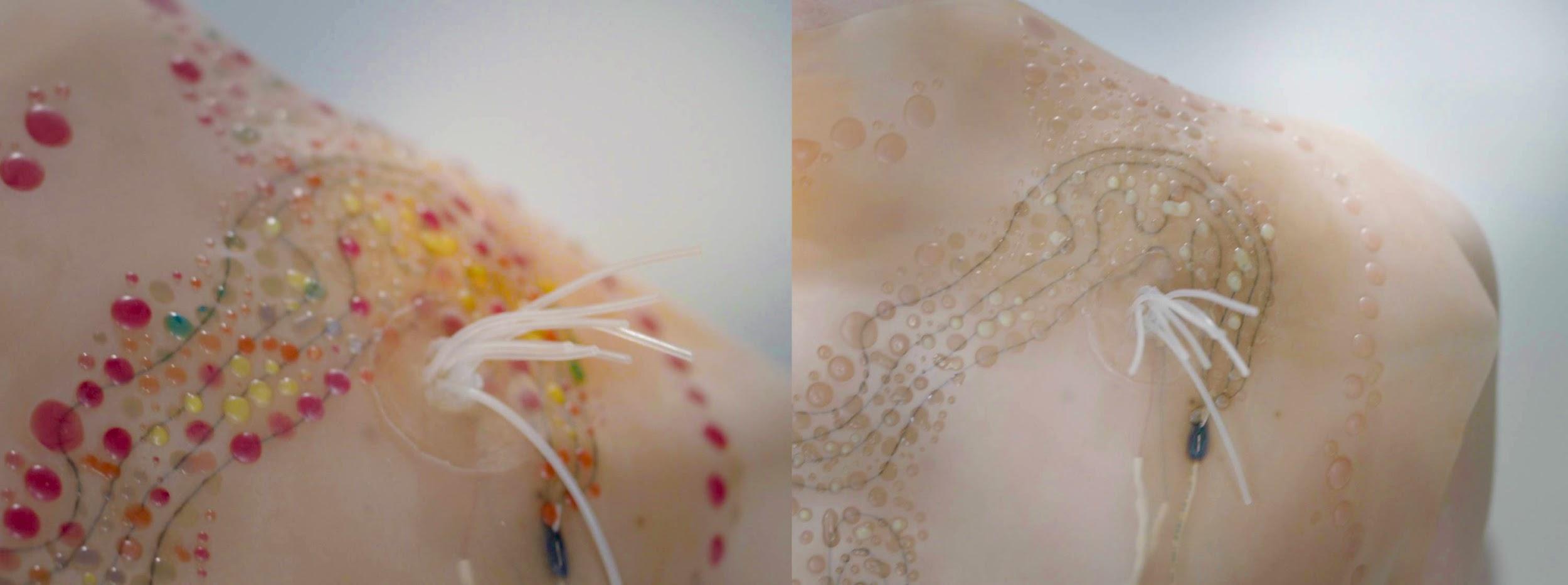 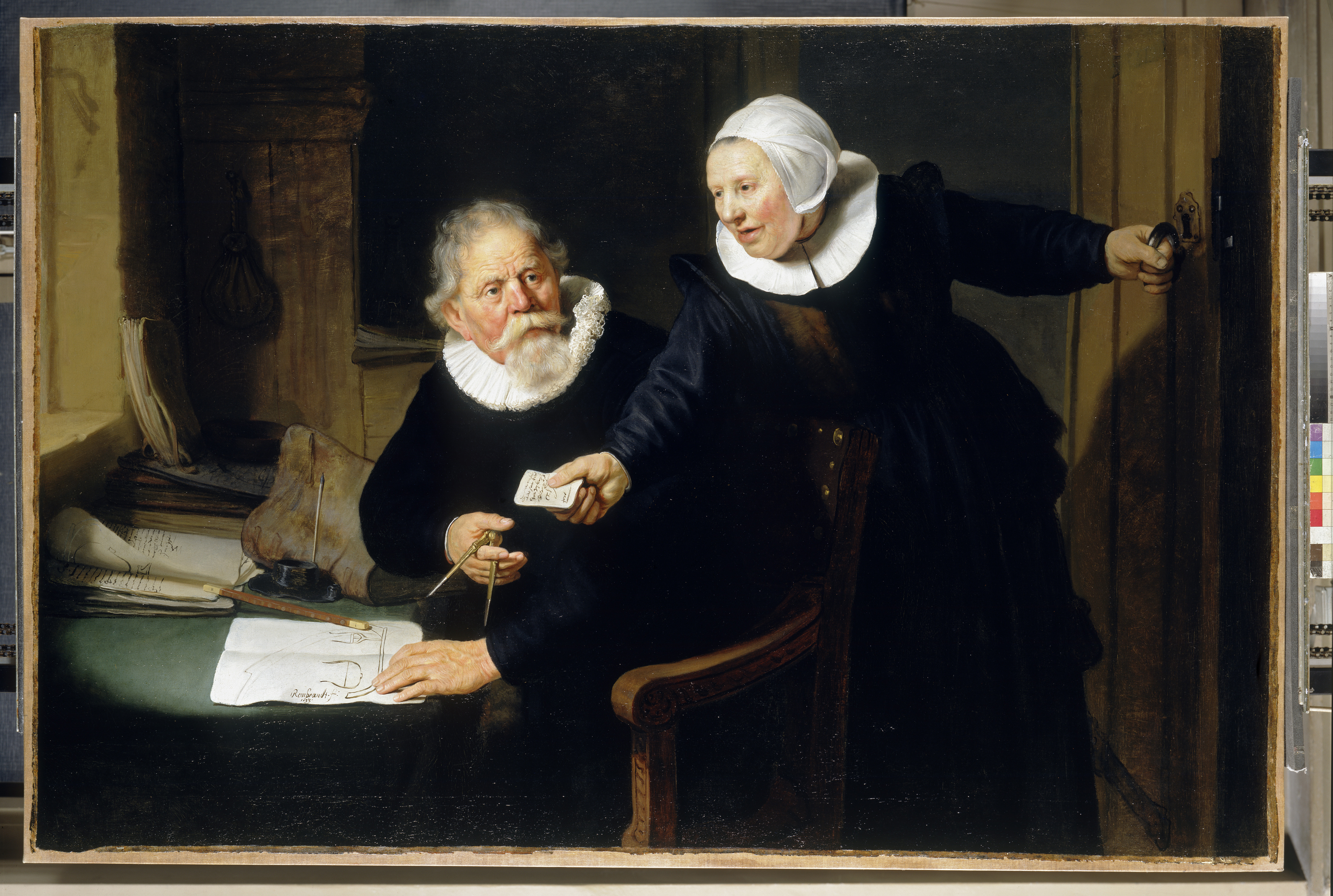 #Offshore17

Alice Sharp
Invisible Dust
www.invisibledust.com
@invisible_dust.com
alice@invisibledust.com